স্বাগতম
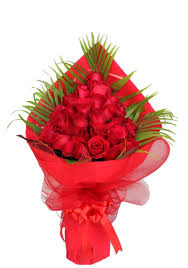 সকলকে
শিক্ষক পরিচিতি
মোহাঃ আব্দুল আহাদ
প্রধান শিক্ষক 
মহারাজপুর সরকারি প্রাথমিক বিদ্যালয়
চাঁপাইনবাবগঞ্জ সদর, চাঁপাইনবাবগঞ্জ ।
পাঠ পরিচিতি
শ্রেণিঃ চতুর্থ
বিষয়ঃ বাংলা
পাঠের শিরোনামঃ বাওয়ালিদের গল্প
পাঠ্যাংশঃ আমাদের জন্মভূমি............কুমির ও হাঙর ।
শিখনফল
শোনা-৩.১.২ নির্ধারিত বিষয়ে বর্ণনা শুনে বুঝতে পারবে ।
বলা- ১.১.১ যুক্তব্যঞ্জন সহযোগে তৈরি শব্দ স্পষ্ট ও শুদ্ধভাবে বলতে পারবে।
পড়া- ১.৪.১ পাঠে ব্যবহৃত শব্দ শ্রবণযোগ্য স্পষ্ট স্বরে ও শুদ্ধ উচ্চারণে            পড়তে পারবে ।
লেখা- ১.৩.১ যুক্তব্যঞ্জন ভেঙে লিখতে পারবে ।
আবেগ সৃষ্টি
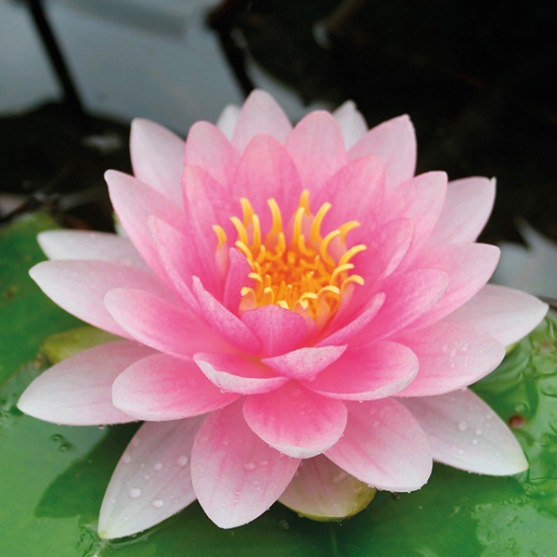 বাওয়ালিদের গল্প
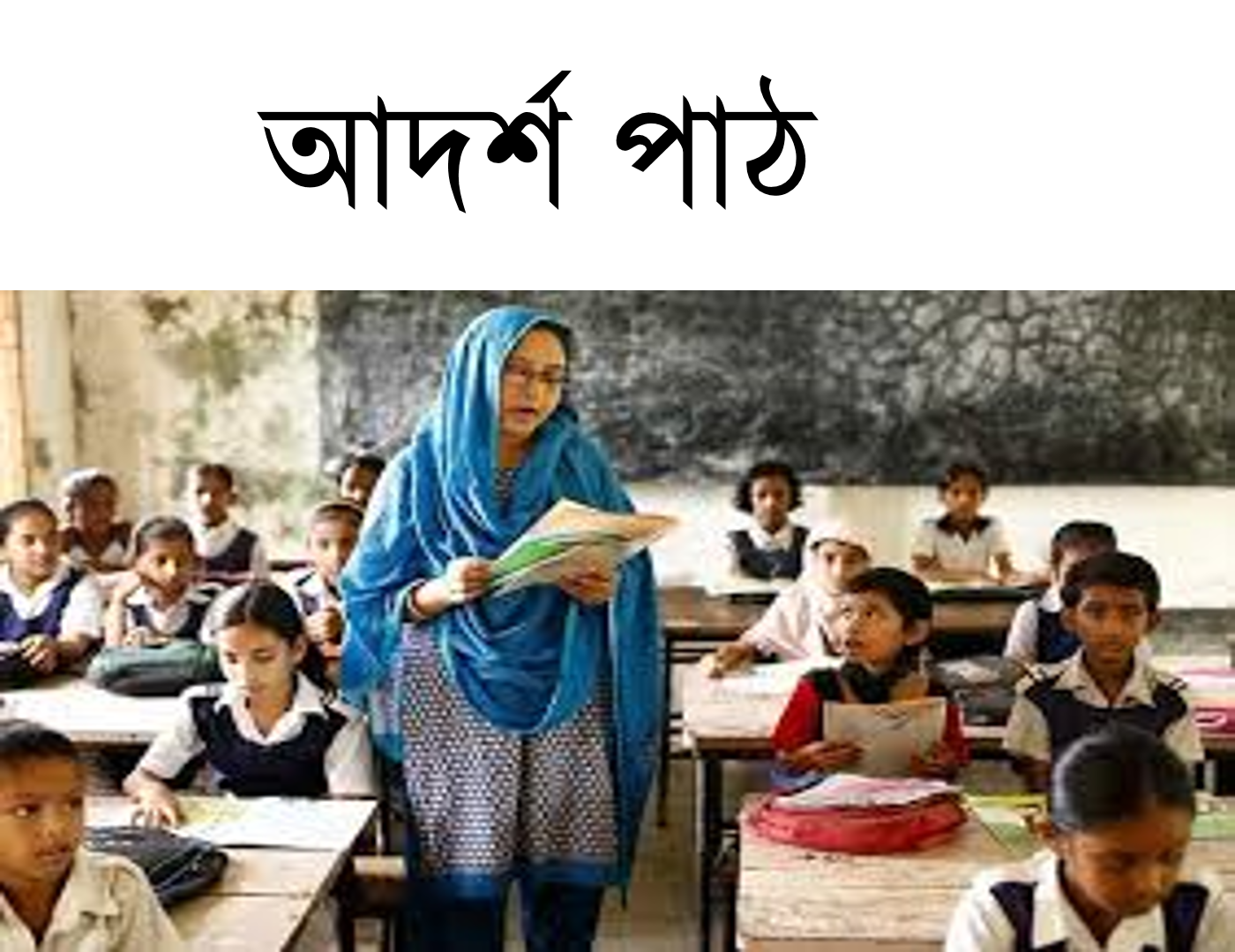 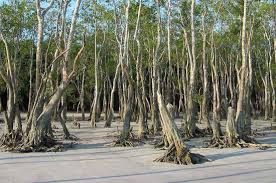 সুন্দরবনের গাছপালা
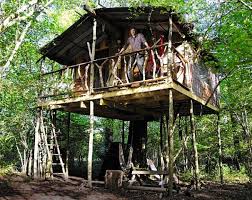 বাওয়ালিদের ঘর
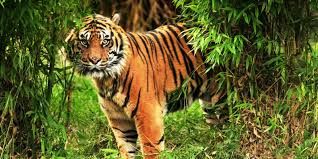 রয়েল বেঙ্গল টাইগার …বাওয়ালিদের আতঙ্ক ।
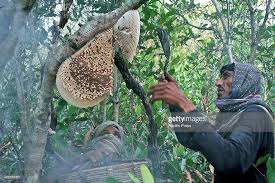 মৌয়াল মধু সংগ্রহ করছে ।
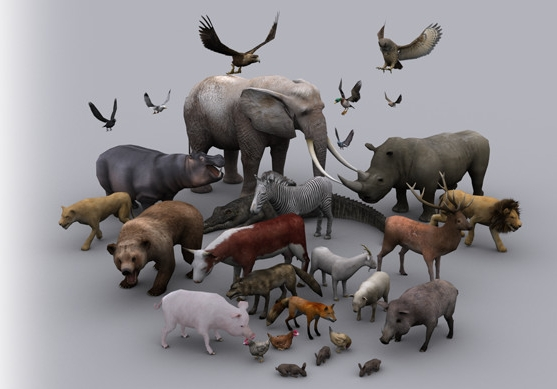 সুন্দরবনের বিভিন্ন প্রাণী ।
শব্দের অর্থ জেনে নিই ।

জন্মভূমি – যে ভূমি বা দেশে একজন জন্মায় সে দেশ তার জন্মভূমি ।
সমতলভূমি – তল সমান যে ভূমির ।
কৃষিকাজ – চাষাবাদ ।
সংগ্রহ – আহরণ ।
পরিশ্রম – খাটাখাটুনির কাজ ।
এসো বানান শিখি এবং যুক্তবর্ণ চিনে নিই ।
ন
সুন্দরবন
দ
ন্দ
বঙ্গোপসাগর
গ
ঙ
ঙ্গ
র-ফলা

র-ফলা
প্রাণী
প
প্র
ষ
ট
কষ্ট
ষ্ট
এখন আমরা বাক্য তৈরি শিখব ।

জন্মভূমি - বাংলাদেশ আমাদের জন্মভূমি ।
সুন্দরবন – সুন্দরবনে বাঘ আছে ।
মৌচাক – মৌমাছি মৌচাক বানায় ।
বাওয়ালি – সুন্দরবনে বাওয়ালি কাঠ কাটেন ।
দলীয় কাজ
সবুজ দল
সুন্দরবন বাংলাদেশের কোথায় অবস্থিত? বাওয়ালি বলা হয় কাদের ?  
হলুদ দল
মৌয়ালদের কাজ কি ছিল?
লাল দল 
সুন্দরবনের তিনটি প্রাণীর নাম লিখ ।
দলীয় কাজ উপস্থাপন
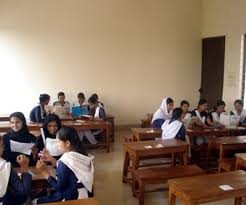 পাঠ্য বইয়ের সাথে সংযোগ স্থাপন
বইয়ের ৫৬ পৃষ্ঠা বের কর ও পড় ।
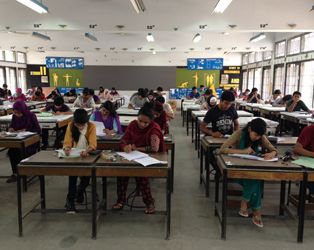 মূল্যায়ন
সংক্ষেপে উত্তর দাও ।

   ক) মৌয়াল কারা ?
   খ) বাওয়ালিরা কেন কাঠ কাটেন ?
   গ) কয়েকটি পেশার নাম লিখ ।
ক) যারা মৌচাক থেকে মধু সংগ্রহ করেন ।
খ) বাওয়ালিরা জীবিকা নির্বাহের জন্য কাঠ কাটেন ।
গ) জেলে, কামার, কুমার, তাঁতি, শিক্ষক ।
নিচের শব্দগুলো দিয়ে বাক্য তৈরি কর ।
          সুন্দরবন, মধু, কাঠ ।
সুন্দরবন – বাংলাদেশের দক্ষিণে আছে সুন্দরবন ।
মধু – মৌচাকে মধু আছে ।
কাঠ – বাওয়ালিরা কাঠ কাটে ।
যুক্তবর্ণ ভেঙে লিখ ।
    
সুন্দরবন,বঙ্গোপসাগর,গল্প,গ্রাম ।
যুক্তবর্ণ ভেঙে লিখ ।
    
সুন্দরবন,বঙ্গোপসাগর,গল্প,গ্রাম ।
সুন্দরবন
ন
দ
ন্দ
বঙ্গোপসাগর
ঙ্গ
ঙ
গ
গল্প
প
ল্প
ল
গ্রা
র-ফলা
গ
গ্রাম
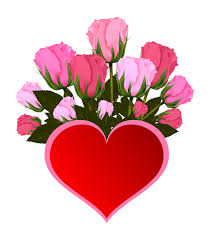 ধন্যবাদ
সবাইকে